New Grad Nurse Residency Rewards Program Journal Club 2024
Program Date: January 1 – March 31, 2024

Contacts: 
Melissa Oberle melissa.oberle@aah.org 
Veronica Bigott  ​veronica.bigott@aah.org
Program Location: Ethos CE Courses: NGNR Rewards Program Journal Club 2024 















​

Objectives: ​​At the end of this session, learners should be able to:

Describe the impact of moral distress on new nurses
Recognize the impact of time management skills on the psychosocial aspects of nursing
Identify how resilience effects nurses
​​
Target Audience:​
This activity is designed for nurses in NGNR or recently completed NGNR.
Accreditation Statement: 
In support of improving patient care, Advocate Health is jointly accredited by the Accreditation Council for Continuing Medical Education (ACCME), the Accreditation Council for Pharmacy Education (ACPE), and the American Nurses Credentialing Center (ANCC), to provide continuing education for the healthcare team. 


Credit Statement(s):

American Nurses Credentialing Center (ANCC): Advocate Health designates this enduring activity for a maximum of 2.9 ANCC contact hours. Nurses should claim only the credit commensurate with the extent of their participation in the activity.
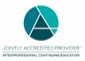 Created by MOberle  Created 12/7/2023   Revised 12/7/2023  Post until 3/31/2024